Ausgangssituation:
Aktive Arbeitsmarktpolitik:

Pilotprojekt 
"Du kannst was!„


mit persönlichen Kompetenzen 
zum Berufsabschluss
Ausgangssituation:
„Du kannst was!“ 


bietet die Chance, informell und non-formal erworbene Kompetenzen anzuerkennen und so einen Lehrabschluss zu erhalten.

 


„Informell“ bedeutet dabei „selbst angeeignet“ und/oder durch Erfahrungen in der Arbeit angeeignet; 

„Non-formal“ sind Kurse ohne öffentlich-rechtliche Abschlüsse in der Erwachsenenbildung, aber auch bei der Feuerwehr, beim Roten Kreuz usw.
Ausgangssituation:
Zielgruppe :


 	mindestens 22-jährige OberösterreicherInnen, die der Gruppe der 	Niedrigqualifizierten bzw. Bildungsfernen 	ohne formalen 	Berufsabschluss zuzuordnen sind 

 	mindestens 22- jährige MitbürgerInnen mit  Migrationshintergrund, 	die sich legal in Oberösterreich aufhalten und über keinen in 	Österreich formal anerkannten Berufsabschluss verfügen

 	Berufs”umsteigerInnen”, die seit mindestens 5 Jahren nicht mehr 	ihren ursprünglich erlernten Beruf ausüben, sondern einen Abschluss 	im derzeit ausgeübten Beruf anstreben
Ausgangssituation:
warum wurde bisher kein Berufsabschluss erreicht :


 	Abbruch der Lehre

 	Prüfungsangst

 	„Ich habe in meiner Jugend sofort Geld verdienen 	 	müssen“

 	Berufsabschluss in Österreich nicht anerkannt
und so funktionierts:
Der Weg:	

 	Einstiegsberatung durch AK, WK, LFI

 	Portfolioarbeit auf Grundlage des jeweiligen Berufsbildes (3 x 
	dreistündige Workshops) 
	
 	Überprüfung der im Portfolioprozess gemachten Angaben im Rahmen 	eines ersten „Quali-Checks“ durch PrüferInnen der Lehrlingsstelle 	der WKOÖ 

	= Feststellung Delta vorhandene Kenntnisse, Fertigkeiten und 	Fähigkeiten zu den Anforderungen lt. Berufsbildung bzw. 	Prüfungsordnung

 	Weiterbildungsberatung
und so funktionierts:
Der Weg:

 	eventuell ergänzende Weiterbildung/„Aufschulung“
 
 	eventuell abschlussbezogene Beratung

 	zweiter abschließender „Quali-Check “ im Rahmen eines Fachgespräches 	bzw. einer Arbeitsprobe  auf Grundlage der 	Prüfungsordnung des 	jeweiligen Berufes durch PrüferInnen der Lehrlingsstelle der WKOÖ. 	
	
	Schwerpunkt:  Delta

 	Validierung der gesamten Verfahrens und der Ergebnisse

 	Ausstellung des Lehrabschlusszeugnisses
und so funktionierts:
Einstiegsberatung

Einfaches „Wording“ – niederschwellige Beratungssprache

Vorstellung des Procederes

nach Selbsteinschätzung sollten mindestens 50% der verlangten Fertigkeiten und Kompetenzen vorhanden sein

sprachliche Kenntnisse (im Pilot wurde darauf zu wenig geachtet)

kein Lehrabschluss „2. Klasse“!!!

Aufzeigen auch anderer Wege zum Lehrabschluss, z.B. außerordentliche Zulassung zur LAP
Herzstück Portfolioarbeit:
Workshop- und (individuelle) Portfolioarbeit :

	Workshop 1:
	
	Einführung, allgemeine Biografiearbeit, Einstieg in die Portfolioarbeit

 Workshop 2:
	
	Portfolio-Arbeit, Klärung offener Fragen unter Beiziehung von 	ExpertInnen für den jeweiligen Beruf

 Workshop 3:

	Fertigstellung des Portfolios, Ausblick auf weitere Schritte


	Umfang:     Gruppengröße 8 – 12 TN je Berufsgruppe, 
	     	     Dauer pro Workshop etwa 3 Stunden
Herzstück Portfolioarbeit:
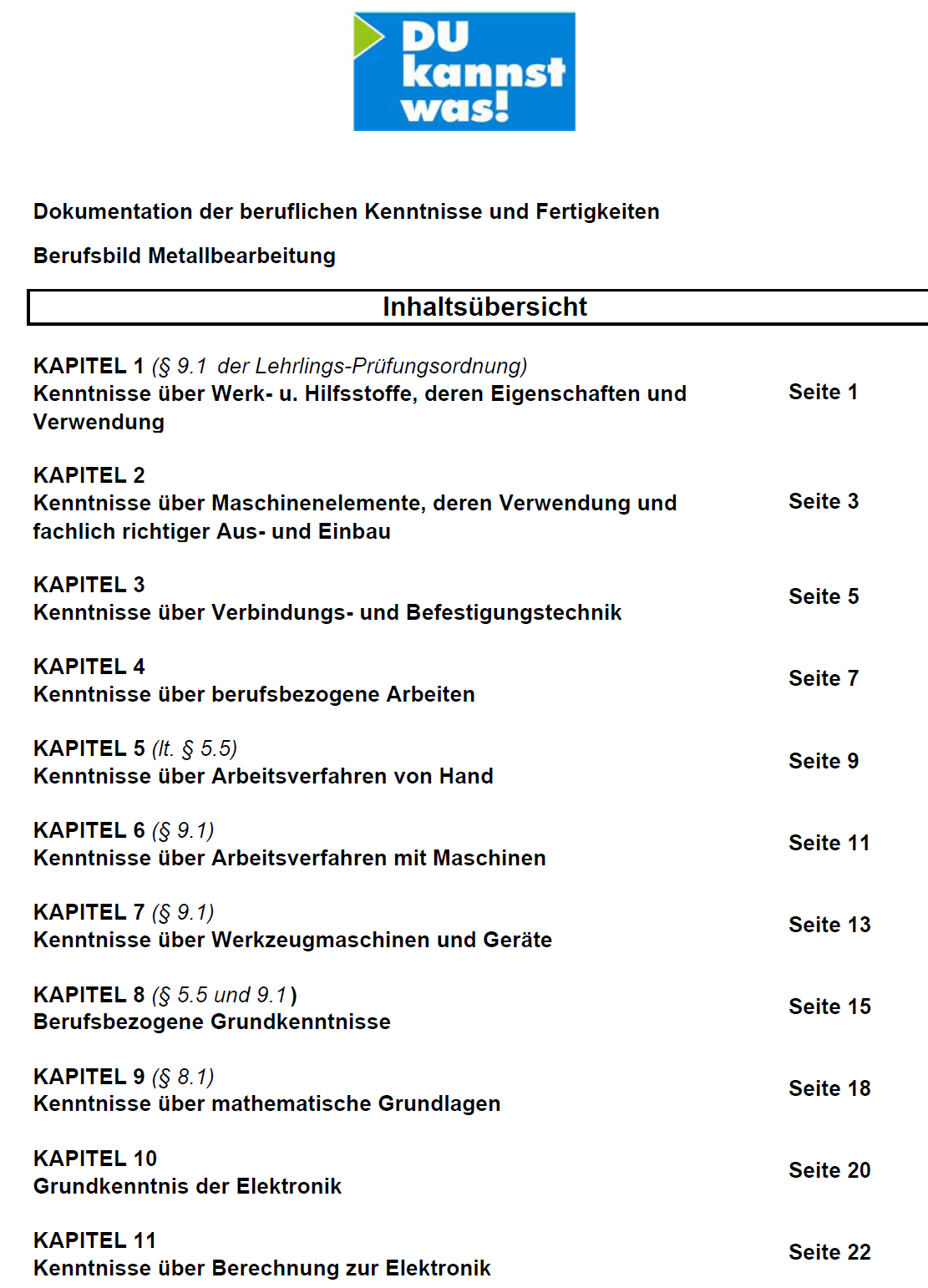 Herzstück Portfolioarbeit:
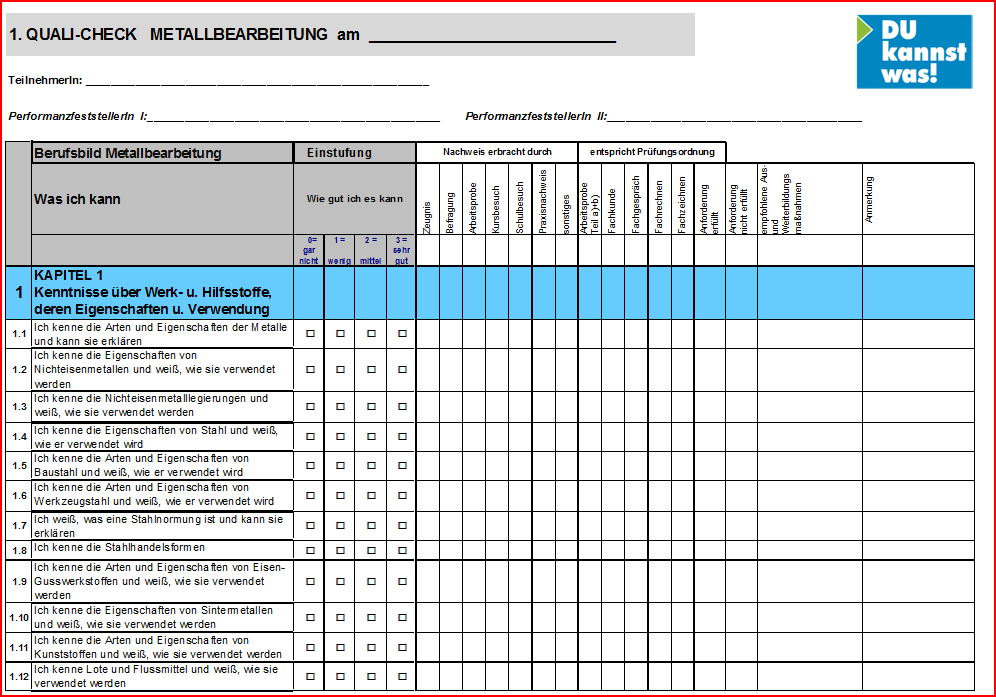 Herzstück Portfolioarbeit:
Betreuung der KlientInnen durch eigene Portfolio-TrainerInnen

Begleitung und Unterstützung der TeilnehmerInnen bei der 		Portfolioerstellung  in den Workshops

 Ansprechpartnerrolle für die KlientInnen   

 Auswerten der Portfolioergebnisse

 Übermittlung der Auswertungsergebnisse und  Portfoliomappen an die jeweiligen PrüferInnen der lehrlingsstelle

 Betreuung nach dem ersten „Quali-Check“

 Organisation der Weiterbildungsberatungen für die TeilnehmerInnen

 Dokumentation
Quali-Check I:
durch erfahrene PrüferInnen der Lehrlingsstelle der WKOÖ


 Fachgespräch inkl. eventueller Arbeitsprobe über die Portfolioergebnisse analog zur Prüfungsordnung 

 Beurteilung vorgelegter Zeugnisse und Dokumente

 wenn mindestens 50% des Berufsbildes abgedeckt sind, „Weitergabe“ 
	 zur Aus- und Weiterbildungsberatung und Durchführung entsprechender Maßnahmen

 eventuell Bestätigung der Ergebnisse analog „Teillehre“

 bei unter 50%: Verweis auf anderen Bildungsweg

		Überraschend für das Projektteam: 
		
		schon nach der ersten Überprüfung konnten Prüfungs/Lehrabschlusszeugnisse 	ausgestellt werden
Weiterbildung:
Beratung durch ExpertInnen aus der Erwachsenenbildung


  Grundlage Ergebnis aus „Quali-Check“ I


 Erwerb der lt. „Quali-Check“ I noch nicht vorhandenen Kenntnisse und Fertigkeiten 	

 idealerweise organisieren die beteiligten EB – Einrichtungen (zB. WIFI, BFI, LFI) flexible/modulare  bzw. individuelle WB-Möglichkeiten, die dem Weiterbildungsbedarf der Klienten entsprechen.

		das war im Projekt der schwierigste Teil

 theoretische Kurse werden wenn möglich so gestaltet, dass sie den Erlass einer theoretischen Prüfung gemäß BAG §23 Abs. 10 ermöglichen
Quali-Check II:
durch erfahrene PrüferInnen der Lehrlingsstelle der WKOÖ


=	Überprüfung der Kenntnisse und Fertigkeiten, die aufgrund des	 „Quali-Check“ I noch erworben werden mussten (Delta) - die 	„Bibel“ ist die Prüfungsordnung der  jeweiligen Berufe



 Fachgespräch

 praktische Arbeit

 schriftliche Arbeit nicht notwendig, wenn Kurs gemäß BAG §23- Abs. 10    gemacht wurde
Quali-Check II - Validierung:
Quali-Check I:
durch Lehrlingsstelle der WKOÖ:


  	nach erfolgreichem „Quali-Check“ I + II 
		Validierung der Gesamtergebnisse

 	Anerkennung der „Quali-Checks“ als Lehrabschlussprüfung

 	Ausstellung des Lehrabschlussprüfungszeugnisses durch die	Lehrlingsstelle der WKOÖ



ZIEL ERREICHT
Zahlen-Daten-Fakten:
Erfolgsquote: 83,72%


 obwohl kaum Werbung gemacht wurde: 		197 Anfragen

 zur Beratung angemeldet:				155 InteressentInnen

 Teilnahme Portfolioprozess :			  99 Klienten

 zum „Quali-Check“ I :		 		 86 Klienten

 auf Anhieb Abschluss geschafft:		 	 6 Fachkräfte

 zum „Quali-Check“ II: geschafft: 	  		66 Fachkräfte
Zahlen-Daten-Fakten:
Berufe (wurden im 2. Durchlauf des Projektes erweitert):

 	Metallbearbeitung
 	UniversalschweißerIn
 	Köchin/Koch
 	Landschaftsgärtnerei
 	MaurerIn
 	Einzelhandel
 	Tischlerei
 	EDV-Technik
Zahlen-Daten-Fakten:
Altersstruktur:
Zahlen-Daten-Fakten:
Geschlecht:
Zahlen-Daten-Fakten:
Staatsbürgerschaft:
Zahlen-Daten-Fakten:
Finanzierung:

Für die Modellentwicklung und –erprobung wurden durch das Land OÖ 
	€ 150.000,00 zur Verfügung gestellt

für den konkreten Weiterbildungsbedarf der einzelnen TeilnehmerInnen aus dem oö. Bildungskonto standen 80%  der entstandenen Kosten bis max. € 2090,00, unabhängig von Alter, eventuell schon vorhandenen Abschlüssen und bereits erfolgten Ausschöpfungen des Bildungskontos zur Verfügung

Je nach individuellem Förderbedarf der TeilnehmerInnen reichte die tatsächliche Förderhöhe durch das oö. Bildungskonto von  € 80,00 bis € 1.978,00

In jedem Fall gab es abweichend von den Förderrichtlinien  den gesamten   AK OÖ-Bildungsbonus in Höhe von € 100,00.
Erfahrungen aus dem Projekt:
„Du kannst was“ 


ist der Beweis, dass viele MitbürgerInnen noch Potentiale ausschöpfen können, denen in der Vergangenheit entweder 

 	keine Chance auf eine Berufsausbildung geboten wurde oder 

  	die in ihrer Jugend die gebotenen Chancen (noch) nicht 	nutzen konnten.
Erfahrungen aus dem Projekt:
die meisten ProjektteilnehmerInnen unterschätzen ihr Wissen und Können eher als sie es 	überschätzen. Ausnahme: junge Türken 

 	bisher eher nicht so bildungsnahe Menschen wurden davon überzeugt, dass Lernen auch 	Freude machen kann. Der Schritt zum Lehrabschluss war für die meisten „neuen“ 	Fachkräfte generell der Schritt in eine neue Karriere – es bereiten  sich einige schon auf 	die nächsten, weiteren Qualifikationen vor. 

 	ohne entsprechende Sprachkenntnisse und Willen zum Lernen sind die Chancen 	auf eine berufliche Weiterentwicklung stark eingeschränkt. Immerhin sind 3 TN 	mangels entsprechender Sprachkenntnisse 	nicht zum gewünschten Abschluss 	gekommen.

 	das Selbstwertgefühl dieser frisch qualifizierten Menschen ist gestiegen, man 	kann sowohl den sozialen als auch integrativen Aspekt dieses Projektes nicht 	hoch genug einschätzen – ÖsterreicherInnnen und MigrantInnen arbeiteten gemeinsam

 	Eine  erfreuliche  Nebenwirkung in Zeiten leerer Kassen: 	
	für die Weiterführung dieses Projektes vom Pilotprojekt zum Regelbetrieb sind 	zumindest in OÖ keine zusätzlichen großen Aufwände und Strukturen erforderlich.
Erfahrungen aus dem Projekt:
die Wirtschaft hat das Projekt voll unterstützt – Unternehmen haben ihre MA 	ermutigt, bei  „Du kannst was“ mitzutun .

 	das Argument: „dann muss ich MitarbeiterInnen ja mehr zahlen“ kam nie auf ´s 	Tapet

 	alle Beteiligten (BeraterInnen, PrüferInnen usw.) haben sich sehr stark mit dem Projekt 	identifiziert und auch „Projektsabwicklungsschwächen“ eher gelassen hingenommen

 	das kleine Budget (€ 150.000,00) gestattete leider kein Backoffice, das Projekt wurde 	organisatorisch im Rahmen des FAVOÖ mitbetreut – das  war nicht nur Nachteil, es zwang 	zur Sparsamkeit, allerdings auch zu restriktivem Berichtswesen

 	Weiterbildungskosten sind „die große Unbekannte“ – diese waren in unserem 	Projektbudget nicht enthalten und mussten extra aufgetrieben werden

 	auf Grund des Erfolges des Projektes wurde das BAG entsprechend novelliert  - siehe 	nächste Folie

 	eine sehr kleine Steuergruppe ermöglichte rasche Entscheidungen
BAG- Novelle:
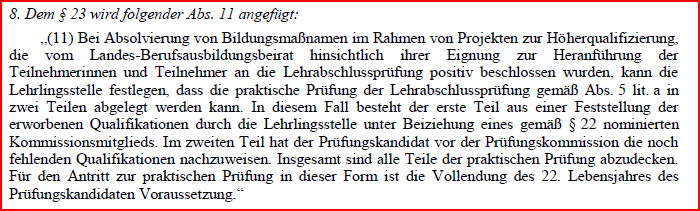 Innovationen:
Entwicklung der Portfoliomappen 
	(zeit- und knowhowaufwändig)

 	die Portfolioarbeit an sich

 	Entwicklung von Leitfäden für BeraterInnen

 	wissenschaftliche Begleitung des Projektes
Nochmals – weils so wichtig ist – der Projektnutzen:
alle gewinnen:

die OberösterreicherInnen

Viele hatten in ihrer Jugend nicht die Chance, einen Beruf fertig zu erlernen, so manchem ging erst später "der Knopf auf". Sie haben aber fleißig gearbeitet und im Laufe ihrer beruflichen Praxis jede Menge Wissen und Erfahrung gesammelt. Oft fehlt nur mehr ein Quäntchen zusätzliche Theorie bzw. die Unterweisung in noch fehlende Fertigkeiten, um als komplette Fachkraft mit anerkanntem Lehrabschluss zu gelten.

die oö. Wirtschaft

Der Erwerb eines Abschlusses hebt nicht nur das Selbstwertgefühl der MitarbeiterInnen. Durch den Erwerb eventuell noch fehlender theoretischer/praktischer Kenntnisse sind gerade diese MitarbeiterInnen auf dem letzten Stand der Technik und vollwertige Fachkräfte.

Für die oö. Volkswirtschaft

Besser ausgebildete MitarbeiterInnen mit Berufsabschluss haben ein geringeres Risiko langzeitarbeitslos zu werden. Der Wirtschaft stehen mehr und durch die Nachschulungen noch besser ausgebildete Fachkräfte zur Verfügung.
Aussichten:
Vom Pilotprojekt zum „Regelbetrieb“:


 	Es werden Portfolios für zusätzliche Berufe entwickelt

 	Die Vertriebsschienen werden ausgebaut

 	Die Bildungsberatung erfolgt nunmehr für 100 TN „als Beiwagerl“ im 	Rahmen eines  EFS- Projektes 

 	Das AMS ist zusätzlicher Partner im Bereich von „Green- Jobs“ 	(Elektrotechnik,  Installationstechnik)

 	Das Projekt ist eine offizielle Maßnahme des Landes OÖ im Rahmen des 	„Paktes für Arbeit und Qualifikation“
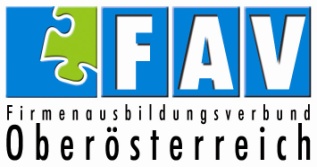 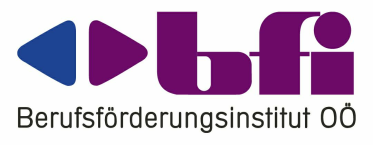 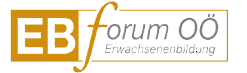 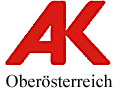 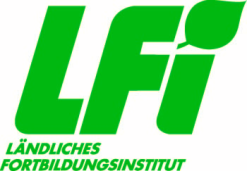 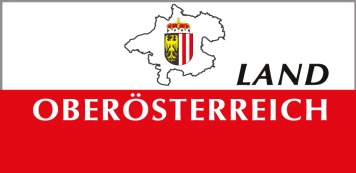 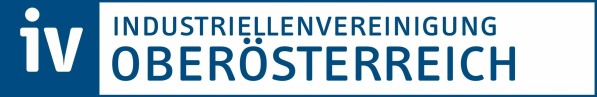 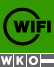 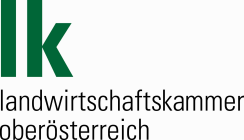 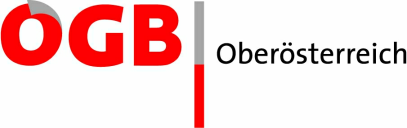 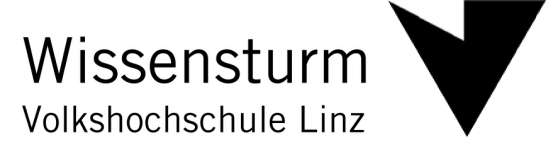 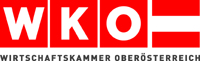 unsere Partner:
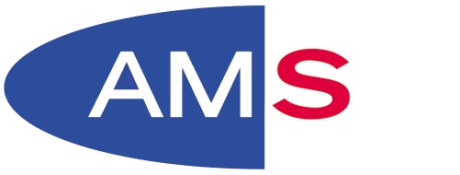